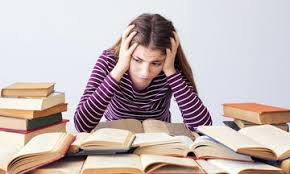 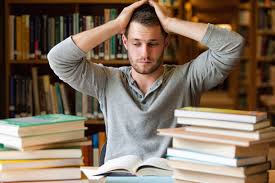 Αχ! Αυτές οι εξετάσεις!!!
Οδηγίες για τη διαχείριση 
του άγχους
Παρουσίαση: Έφη Μπουκουβάλα - Κλώντζα
Άγχος και εξετάσεις
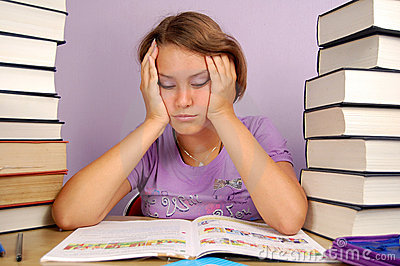 2
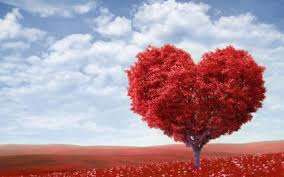 Άγχος και εξετάσεις
Κάθε μέρα δίνουμε εξετάσεις. Η αξιολόγηση είναι αναπόσπαστο μέρος της ζωής.
Τα καλά νέα: To μέτριο, διαχειρίσιμο άγχος είναι δημιουργικό.
Αντί να αποδιώχνουμε το άγχος, ας το καλωσορίζουμε στη ζωή μας σε μικρές δόσεις!
Το άγχος μας είναι ο σύμμαχός μας.
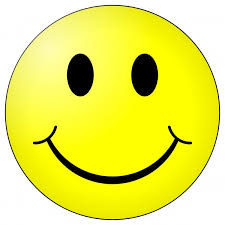 3
Όταν το άγχος γίνεται ανεξέλεγκτο…
Επιπτώσεις
Δυσφορία
Μείωση αντιληπτικής ικανότητας
Αδυναμία εστίασης της προσοχής
Αποδιοργάνωση πνευματικών λειτουργιών
Δυσκολία μνημονικής ανάκλησης
Αναστολή κριτικής ικανότητας
Διανοητικό μπλοκάρισμα
Σωματικά συμπτώματα
Κρίσεις πανικού
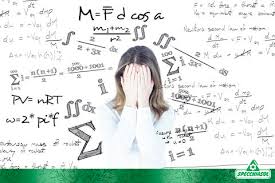 4
Καλή προετοιμασία και θετική σκέψη
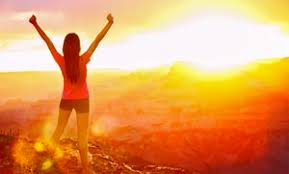 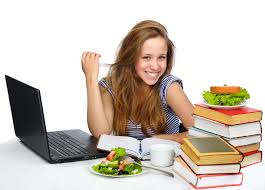 5
Προετοιμασία για εξετάσεις: Ένας άθλος
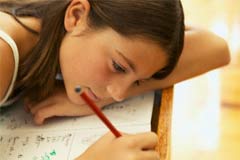 Οργανώνω και καταμερίζω την ύλη.
Καταστρώνω ένα ρεαλιστικό πρόγραμμα μελέτης που ακολουθώ με συνέπεια.
Αφιερώνω πιο πολύ χρόνο στα πιο δύσκολα μαθήματα.
Μελετώ πιο πολύ αυτά που δεν ξέρω καλά.
Επικεντρώνομαι στα σημαντικά.
Αρχίζω τις επαναλήψεις όσο το δυνατόν νωρίτερα.
Διαβάζω με διαλείμματα.
Σέβομαι την ισορροπία του οργανισμού μου.
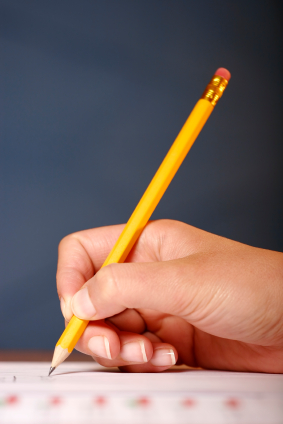 6
Εξετάσεις, άγχος και covid-19: Η πανδημία επιδεινώνει  υπάρχουσες δυσκολίες
7
Συμπτώματα άγχους
Ευσυγκινησία
Ευερεθιστότητα
Δυσκολία συγκέντρωσης
Διαταραχή του ύπνου
Διαταραχή στην πρόσληψη τροφής
Παραμέληση σωματικής υγιεινής
Ψυχοσωματικά συμπτώματα
Κατάχρηση καφεΐνης - νικοτίνης
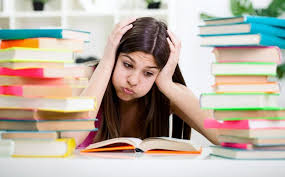 8
Συμπτώματα άγχους
Αρνητικές σκέψεις - φόβος αποτυχίας.
Μείωση επίδοσης - απόσυρση από μελέτη.
Απάθεια – παραίτηση-> πυροδότηση γονεϊκού άγχους.
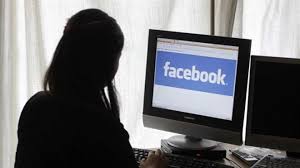 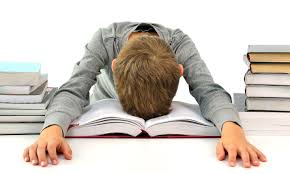 9
Γονείς και εξετάσεις
Το άγχος  των παιδιών είναι φόβος μεταμφιεσμένος:
Φόβος μήπως αποτύχουν.
Φόβος  μήπως διαψεύσουν  τις προσδοκίες των σημαντικών Άλλων.
10
Έφηβοι σε απόγνωση
«Σε λίγες μέρες ξεκινάνε οι εξετάσεις και έχω πολύ άγχος. Όσο περνάει ο καιρός, νιώθω ότι το άγχος μου  θα είναι τόσο μεγάλο που δεν θα καταφέρω τίποτα και σκέφτομαι ότι δε θα πάω να γράψω. Οι γονείς μου με πιέζουν. Μου λένε ότι πρέπει να διαβάζω περισσότερο, ότι έχω ικανότητες και ότι μπορώ να κάνω πολλά περισσότερα από αυτά που καταφέρνω ως τώρα. Εγώ όμως αγχώνομαι περισσότερο και δεν μπορώ να το ελέγξω. Τι να κάνω;»
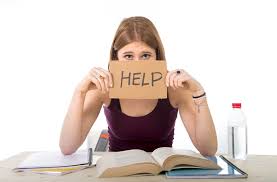 11
Γονείς και εξετάσεις
Μήπως προβάλλουμε στο παιδί δικές μας 
ανεκπλήρωτες συνήθως –
 προσδοκίες;
12
Γονείς και εξετάσεις
Είμαστε σε θέση να διαχειριστούμε εμείς οι γονείς 
το άγχος μας μπροστά στις εξετάσεις;
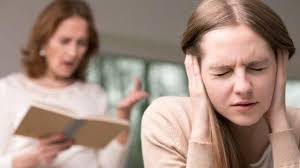 13
Γονείς και εξετάσεις
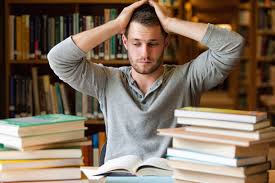 Ο γιος μου διαβάζει, για να δώσει πανελλήνιες. Έχει πολύ άγχος. Ο αδελφός του άλλαξε δωμάτιο, για να μην τον ενοχλεί. Έχει βάλει υψηλούς στόχους και αγχώνεται, γιατί ανησυχεί ότι δε θα τα καταφέρει. Λέει ότι δεν του φτάνει ο χρόνος και ότι δεν μπορεί να συγκεντρωθεί. Είναι καλός μαθητής, αλλά ανησυχεί μήπως ξεχνάει αυτά που διαβάζει. Το βράδυ αργεί να κοιμηθεί. Δεν τρώει καλά. Πήρα άδεια από τη δουλειά μου, για να είμαι στο σπίτι και να τον βοηθάω όσο μπορώ. Έχω χάσει κι εγώ μαζί του τον ύπνο μου. Νιώθω εξαντλημένη και καταπονημένη και δεν μπορώ να συγκεντρωθώ στις δουλειές μου. Τι μπορώ να κάνω, για να μην αγχώνεται τόσο πολύ;
14
Γονείς και εξετάσεις
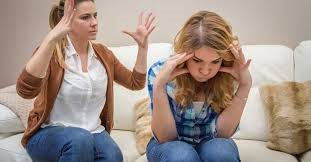 Προτάσεις:
Απογυμνώνουμε τις εξετάσεις από την τεράστια σημασία, με την οποία τις έχουμε επενδύσει. 
Δεν είναι το τέλος του κόσμου, δεν είναι η συντέλεια.
 Δεν είναι η μοναδική ευκαιρία της ζωής.
 Δεν κρίνουν την αξία του παιδιού μας. 
Η ανθρώπινη αξία του είναι αυταπόδεικτη.
 Είναι μοναδικό, ξεχωριστό κι ανεπανάληπτο πλάσμα!
15
Γονείς και εξετάσεις
Προτεινόμενες λύσεις

Αντιμετωπίζουμε την όλη κατάσταση με φυσικότητα και όχι με πανικό.
Ψυχραιμία -Υπομονή – Καλοσύνη.
Προσπαθούμε να διαχειριστούμε το δικό μας άγχος, γιατί ό, τι νιώθουμε αντανακλάται αυτόματα στα παιδιά μας.
Ασχολούμαστε με δραστηριότητες που μας χαλαρώνουν και μας αποφορτίζουν.
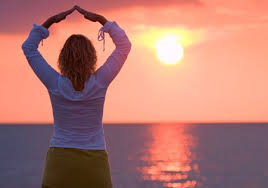 16
Γονείς και εξετάσεις
Δεν ματαιοπονούμε υπογραμμίζοντας τα λάθη του παρελθόντος. Ο μόνος διαθέσιμος χρόνος είναι το «τώρα».
Ενθαρρύνουμε, υποστηρίζουμε, τονώνουμε το ηθικό του παιδιού.
Μιλάμε ήρεμα και συγκρατημένα.
Μαθαίνουμε να είμαστε καλοί ακροατές, χωρίς να παρεμβαίνουμε.
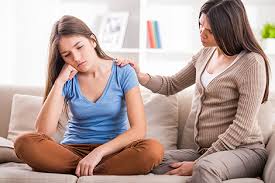 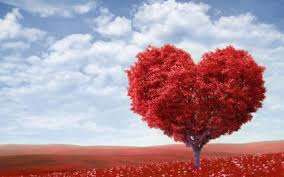 17
Γονείς και εξετάσεις
Δε γινόμαστε προφήτες κακών.
Δε συγκρίνουμε το παιδί με «επιτυχημένα» αδέλφια.
Ένας καλός λόγος φτάνει κατευθείαν στην καρδιά.
Φροντίζουμε τα θετικά μας λόγια να συμφωνούν με τα μηνύματα που στέλνουμε με το σώμα μας (κινήσεις, βλέμματα, ένταση φωνής).
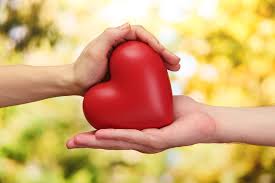 18
Άγχος και εξετάσεις
Δίνουμε στο παιδί να καταλάβει ότι οι εξετάσεις είναι δική του υπόθεση και ότι είμαστε δίπλα του και το αγαπάμε.
Καθησυχάζουμε τους φόβους του και συμπαραστεκόμαστε.
Δε μιλάμε απαξιωτικά για τις εξετάσεις, γιατί έτσι μειώνουμε το κίνητρό του να αποδώσει.
Δε συζητάμε γενικά τώρα εναλλακτικές λύσεις, αν αποτύχει (π.χ. σπουδές στο εξωτερικό), γιατί έτσι εξοικειώνουμε το παιδί με την αποτυχία.
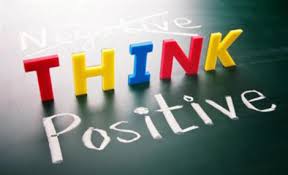 19
Άγχος και εξετάσεις
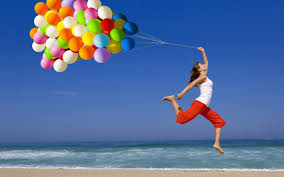 Αφιερώνουμε χρόνο - όχι ποσότητα, αλλά ποιότητα χρόνου.  
Προάγουμε τις θετικές σκέψεις και τον αισιόδοξο οραματισμό.
Διατηρούμε τον χώρο του σπιτιού καθαρό και τακτικό  και φροντίζουμε  για αρμονία, ηρεμία, σταθερότητα και ισορροπία στην οικογενειακή ατμόσφαιρα.
20
Άγχος και εξετάσεις
Δεν ανακινούμε τώρα χρόνια οικογενειακά ζητήματα ούτε διευθετούμε άλυτες συγκρούσεις.
Υποστηρίζουμε τη σωστή, ισορροπημένη διατροφή.
Ενθαρρύνουμε τη φυσική άσκηση.
 Συμβουλεύουμε για επαρκή ξεκούραση και ανάπαυση.
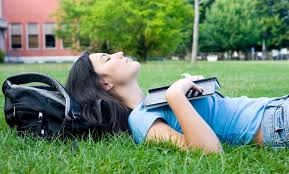 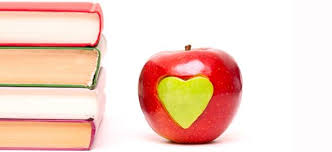 21
Γονείς και εξετάσεις
22
Απώτερος στόχος  μας
Άνθρωποι 
ευτυχισμένοι και δυνατοί 
ν’ αντιμετωπίσουν 
τις προκλήσεις της ζωής τους.
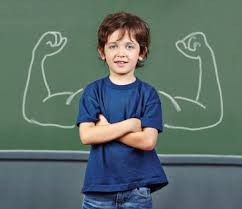 23
Τα παιδιά σας δεν είναι παιδιά σας…
24
Τα παιδιά σας δεν είναι παιδιά σας…
«Τα παιδιά σας δεν είναι παιδιά σας. 
Είναι οι γιοι και οι κόρες της λαχτάρας 
της Ζωής για τη ζωή. 
Έρχονται στη ζωή με τη βοήθειά σας, 
αλλά όχι από σας.
 Και μ’ όλο που είναι μαζί σας,
 δεν ανήκουν σ’ εσάς.  
Μπορείτε να τους δώσετε την αγάπη σας,
 όχι όμως και τις ιδέες σας.
Γιατί αυτά έχουν δικές τους ιδέες.
 Μπορείτε να στεγάσετε το σώμα τους,
 όχι όμως και την ψυχή τους, 
γιατί η ψυχή τους κατοικεί στο σπίτι του αύριο,
που εσείς δεν μπορείτε να επισκεφτείτε,
 ούτε στα όνειρά σας…» 
                                                                                                                Χαλίλ Γκιμπράν
25
Άγχος και εξετάσεις
Έφη Μπουκουβάλα - Κλώντζα
φιλόλογος – ψυχολόγος
Κ.Ε.Σ.Υ.  Λασιθίου
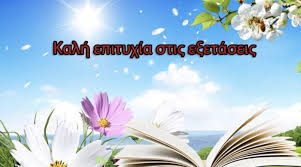 26